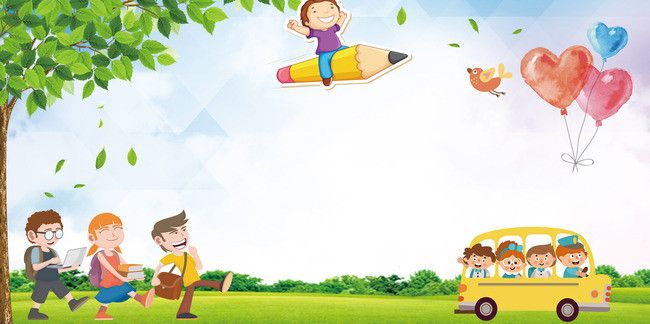 Tabiiy fanlar
2-sinf
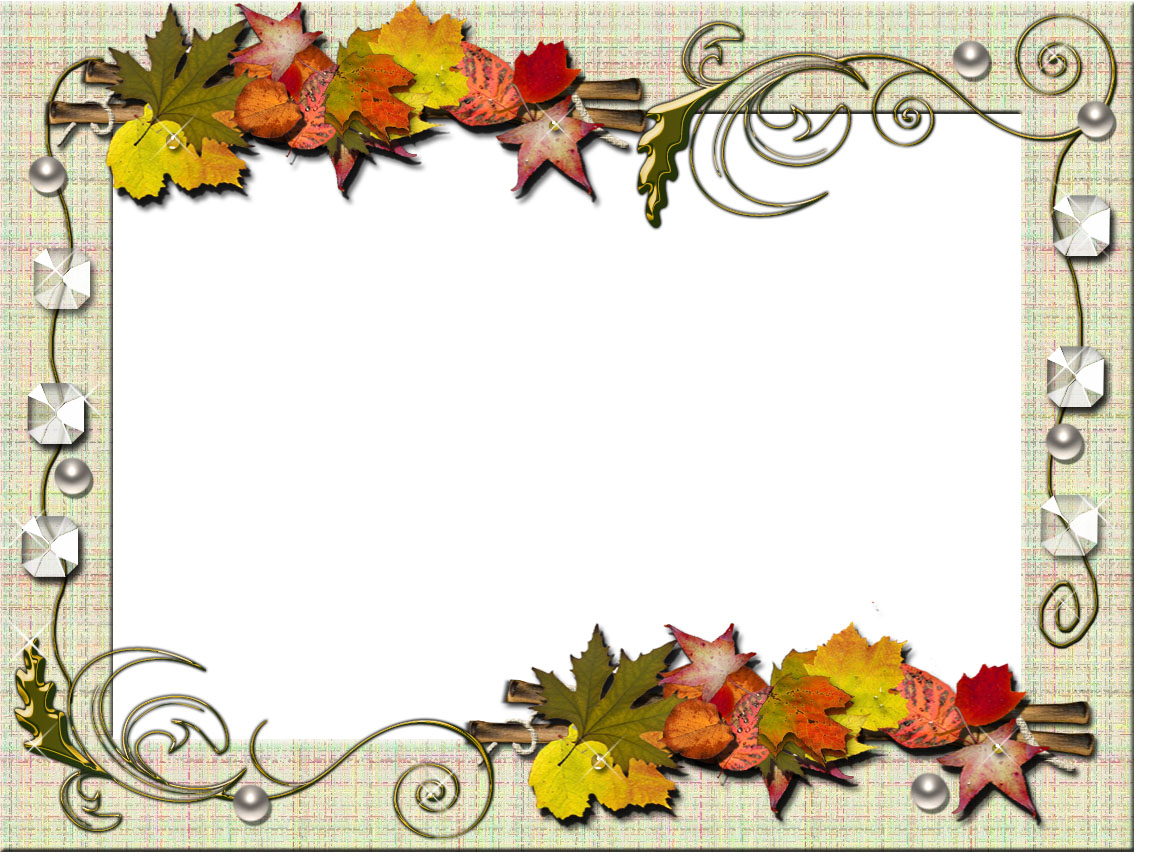 4
Mavzu: Amaliy mashg‘ulot.
Rangli eritma yordamida gulni bo‘yash
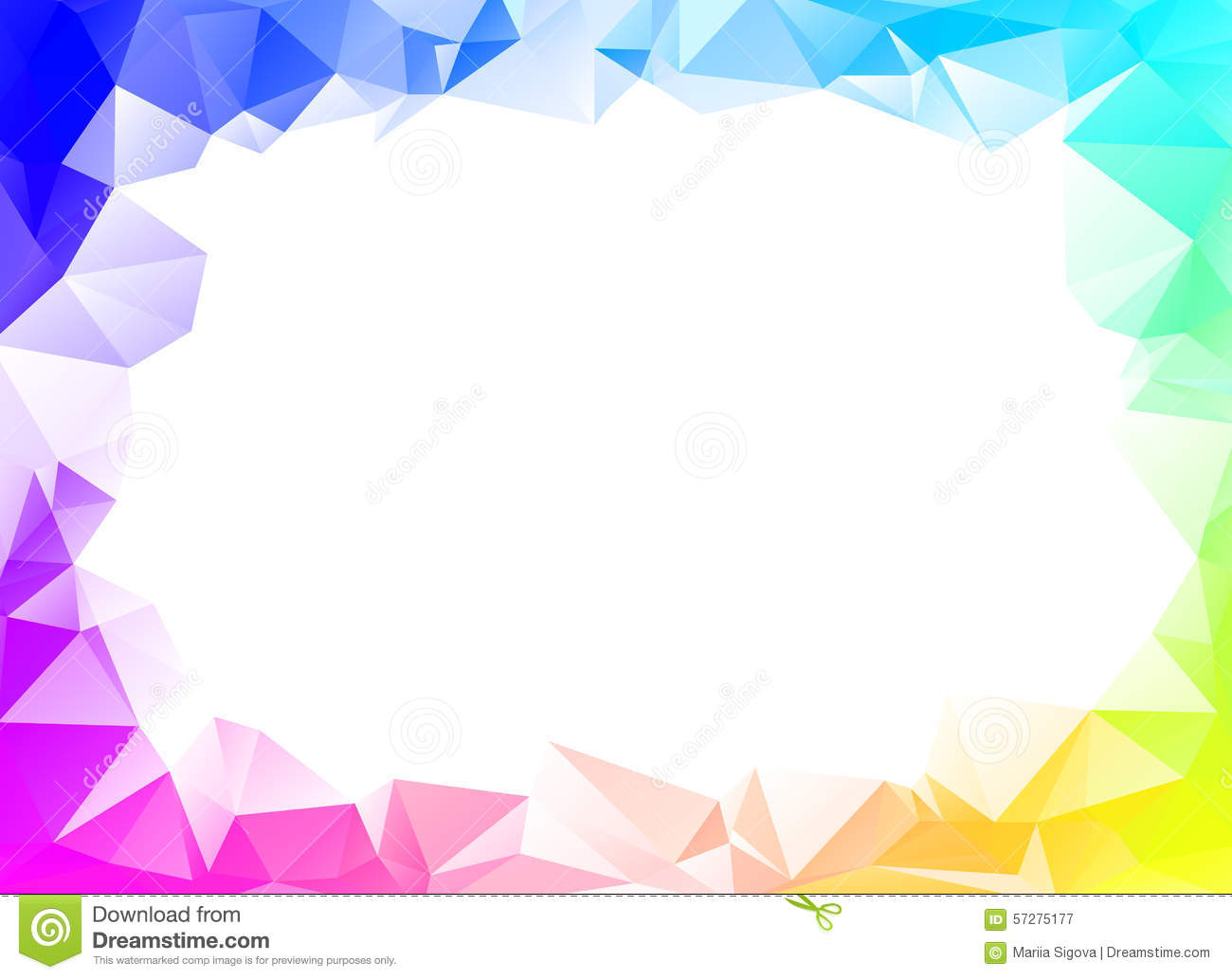 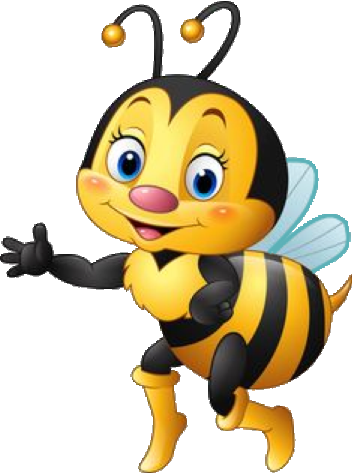 Mustaqil topshiriqni tekshirish:
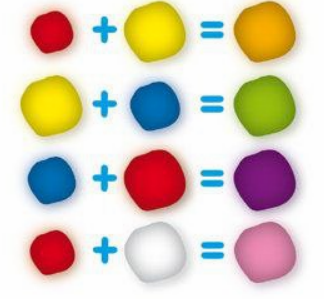 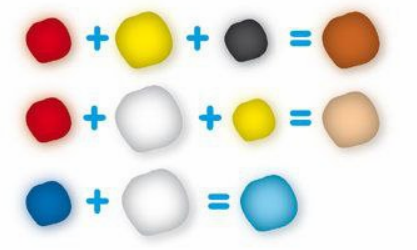 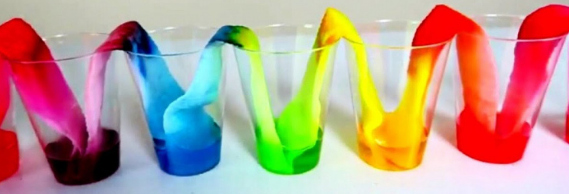 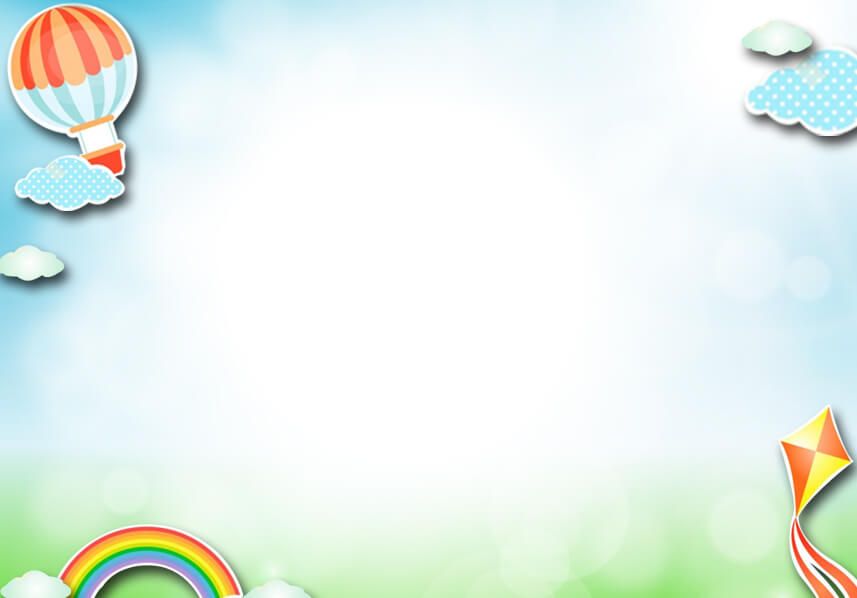 Bizga kerak:
Bizga ko‘k, qizil va sariq atirgul kerak.
      Bog‘da faqat oq atirgullar o‘sadi.
   Qanday qilib oq gullardan rangli gul hosil qilish mumkin?
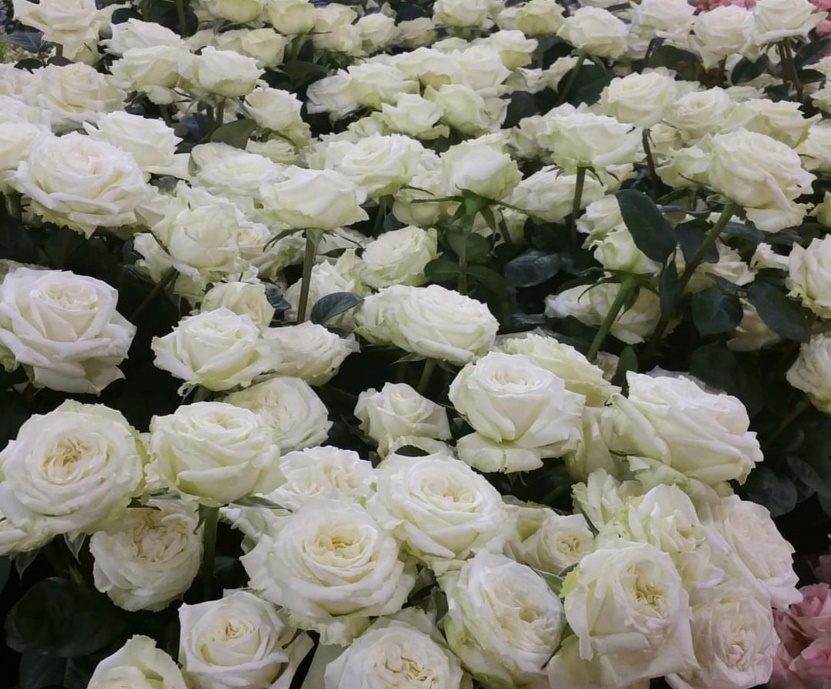 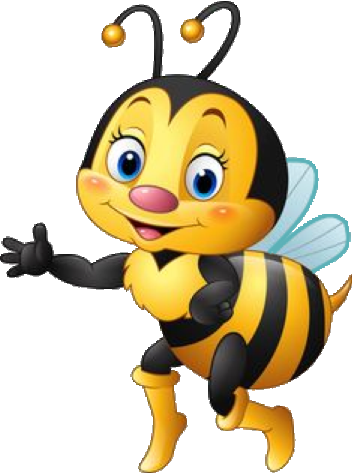 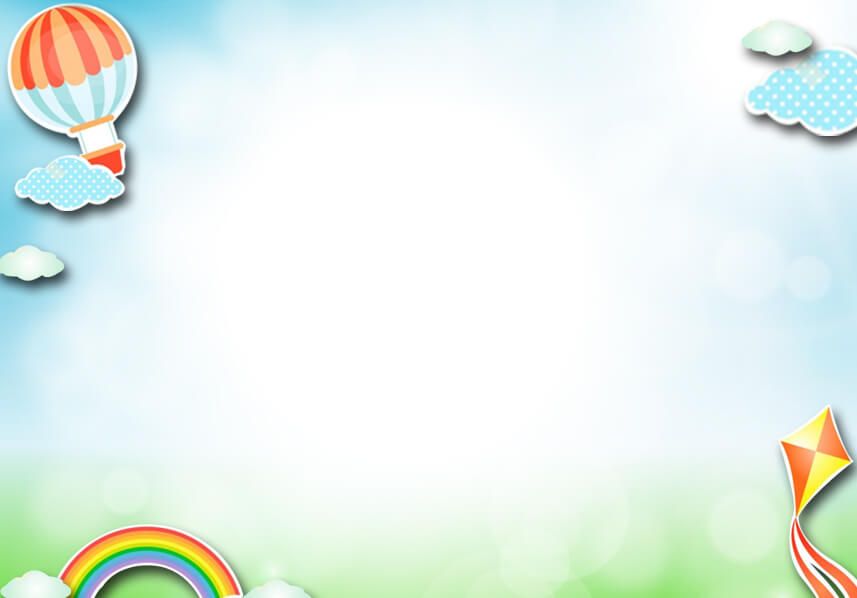 Ranglar jilosi
Rang – bu ko‘zimiz ilg‘aydigan  yorug‘lik to‘lqinlaridir, uni
              uzun-qisqaligiga qarab har xil ko‘ramiz. Hayotimizni ranglar
          o‘rab turibdi. Biz esa borliqni ranglar orqali o‘rganamiz. Har bir
          rangni o‘z ma’nosi bor.
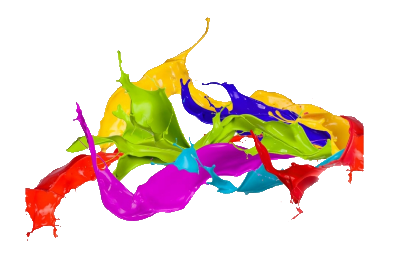 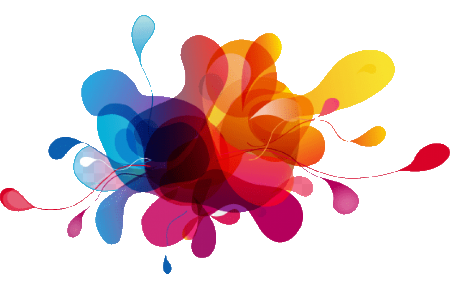 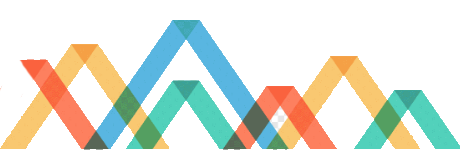 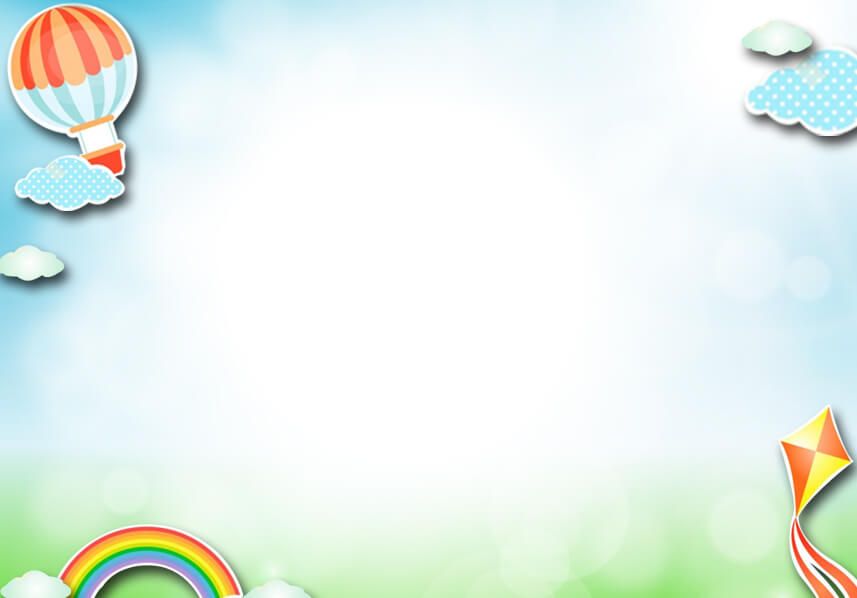 1-tajriba
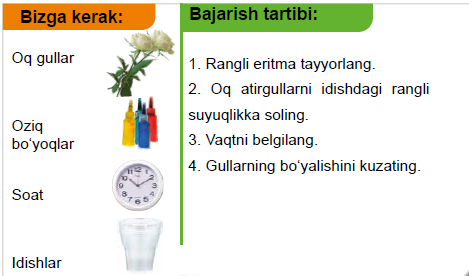 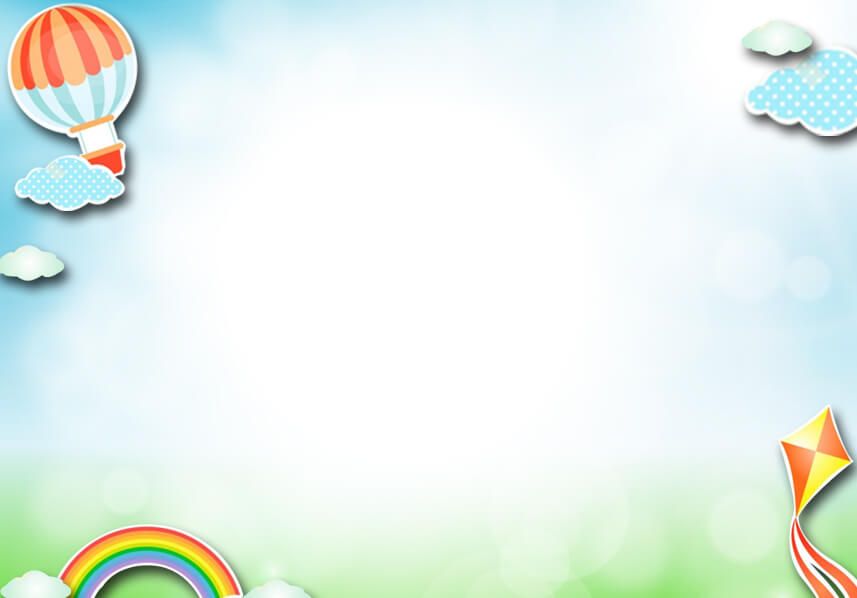 4
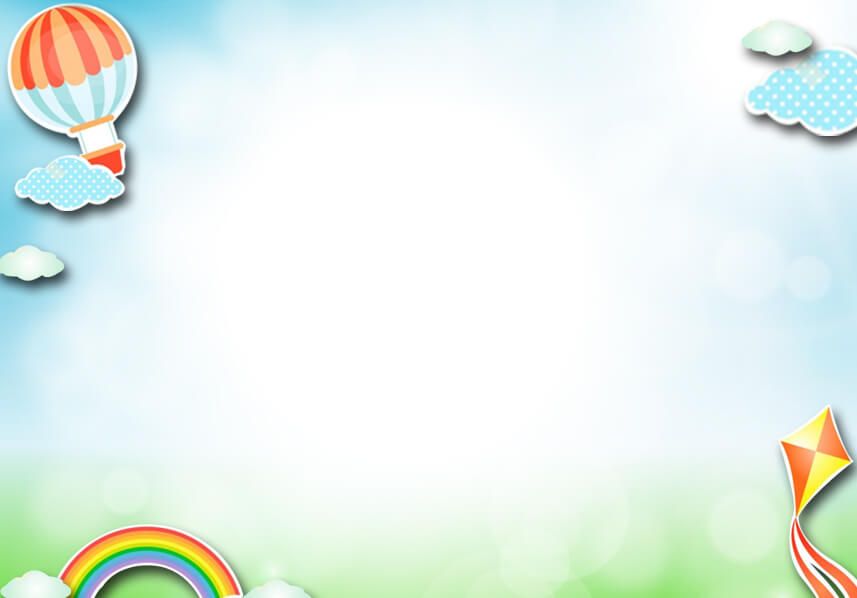 2-tajriba
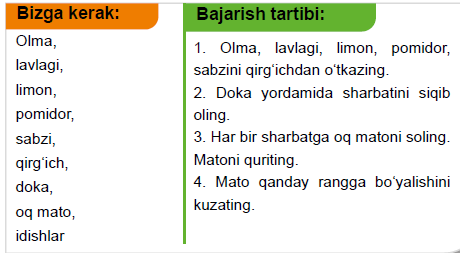 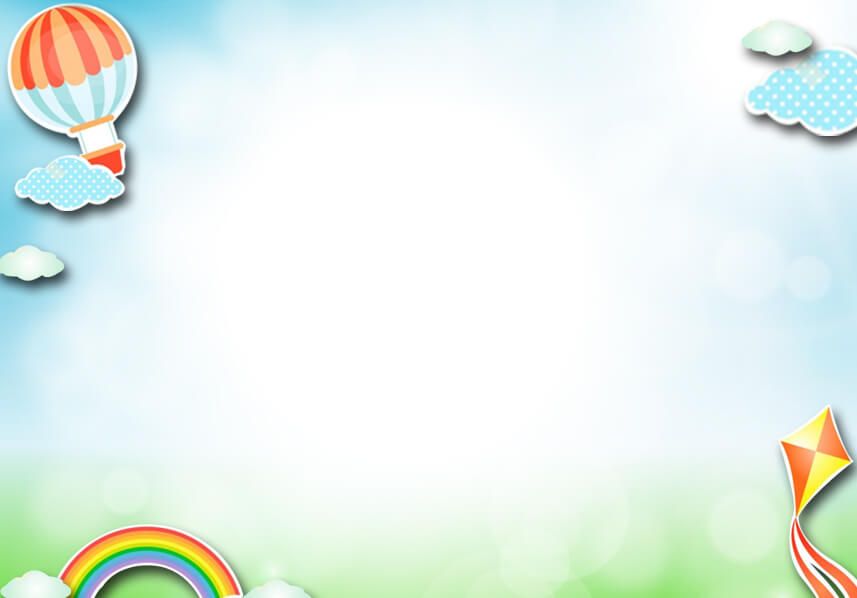 Bo‘yoq turlari:
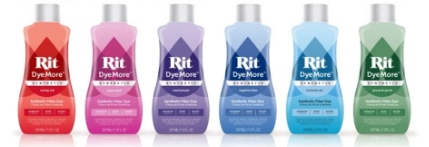 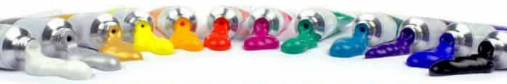 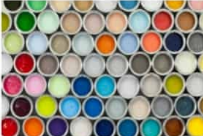 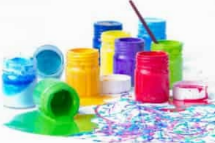 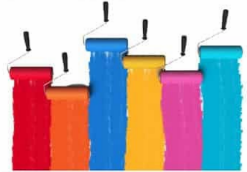 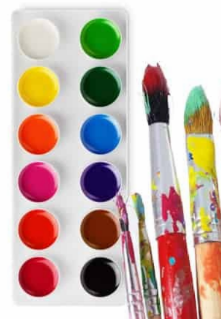 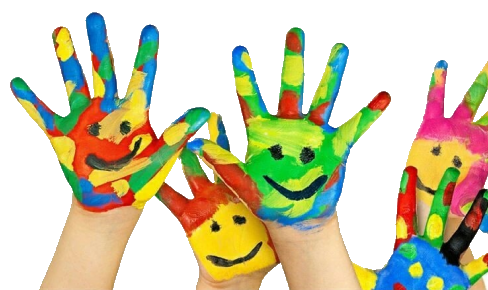 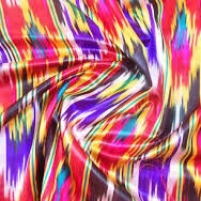 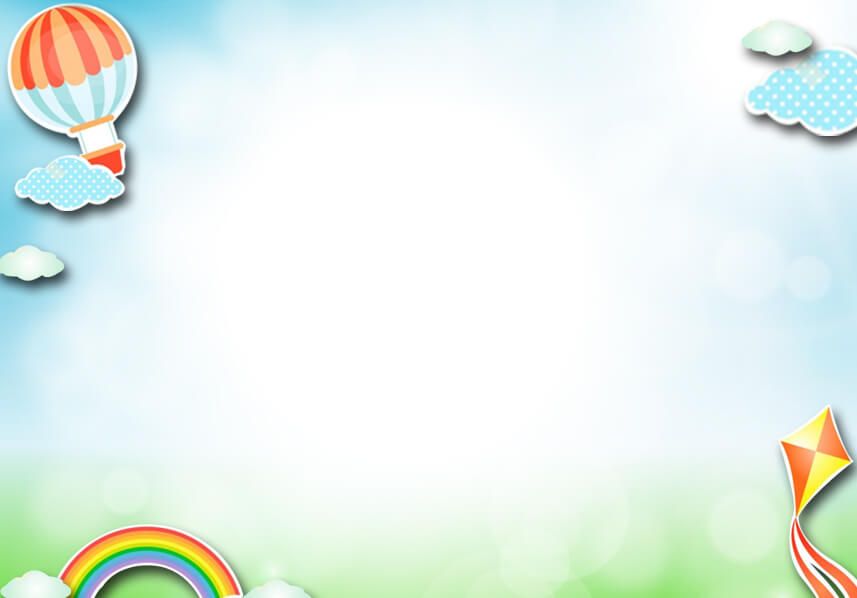 Bo‘yoqlar
Oziq  bo‘yoqlari – qadimda insonlar meva va sabzavotlardan rang olishgan. Keyinchalik esa oshpazlar sintetik bo‘yoqlardan foydalanishgan. Bu zararsiz bo‘yoqlardir.
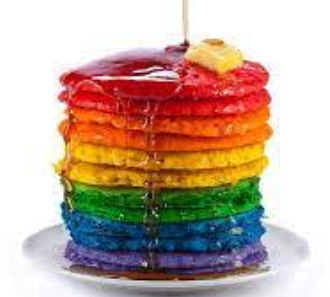 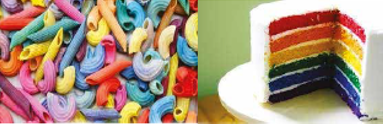 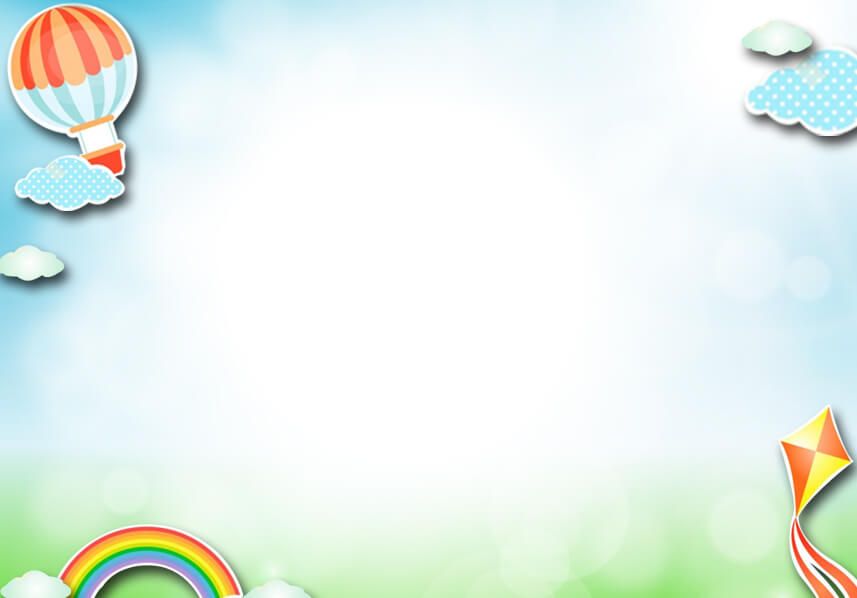 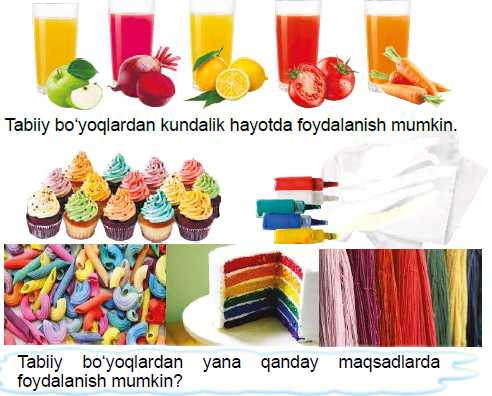 4
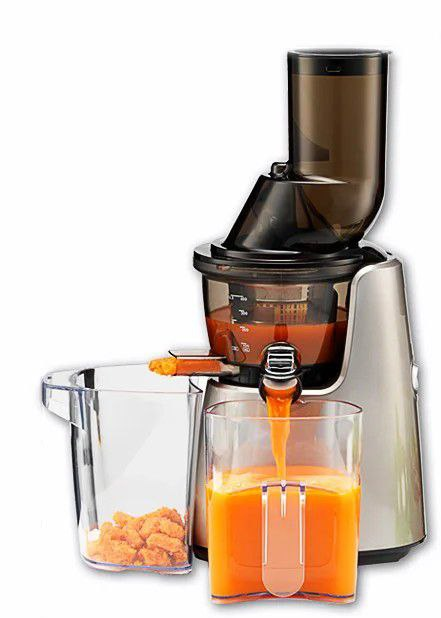 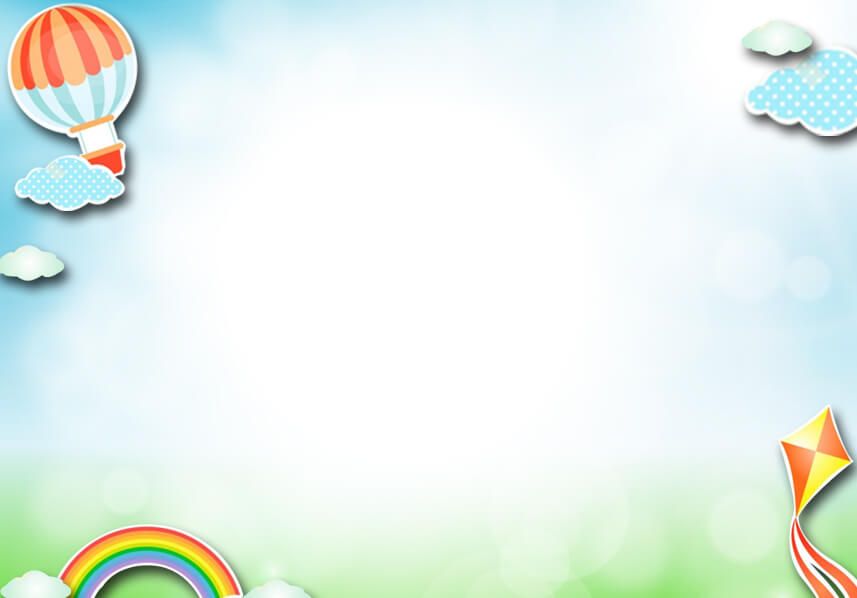 Mustaqil topshiriq:
Birinchi tajribani o‘tkazing. Xulosalaringizni yozing.
Ikkinchi tajribani o‘tkazing.Tabiiy bo‘yoqlardan yana qanday maqsadlarda  foydalanish mumkin?
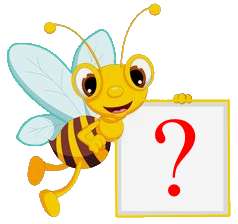 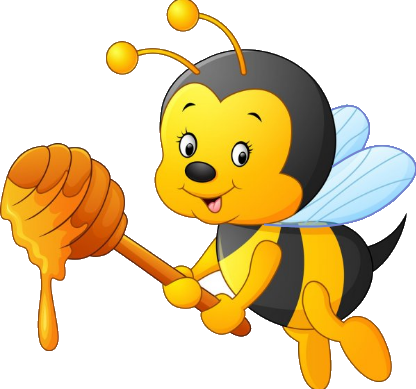 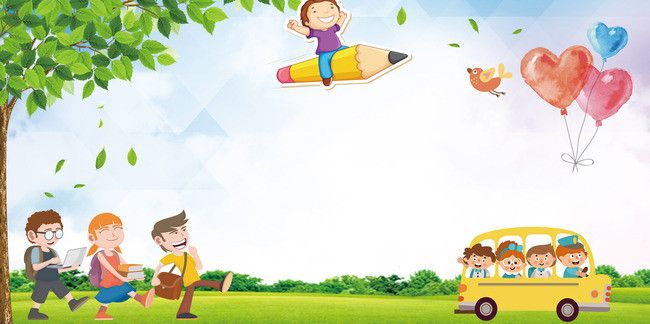 E’tiboringiz uchun rahmat!